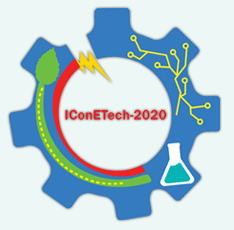 Analysis of the Cause and Effects of Part Defects in ABS Samples Made Using Additive ManufacturingArshad Mohammed1, Boppana V. Chowdary2
1,2Faculty of Engineering, The University of the West Indies, Trinidad
IConETech-2020, Faculty of Engineering, The UWI, St. Augustine, Trinidad and Tobago
PRESENTATION OUTLINE
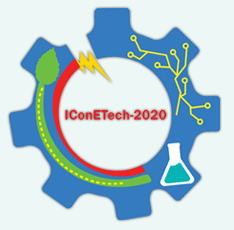 Introduction
Methodology
Results and Discussion
Conclusion 
Future Research Agenda
IConETech-2020, Faculty of Engineering, The UWI, St. Augustine, Trinidad and Tobago
INTRODUCTION
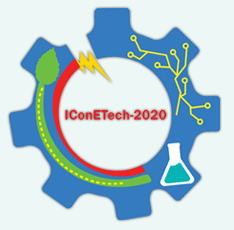 Material Extrusion (MatEx) is an Additive Manufacturing (AM) technique of creating parts by depositing material through a nozzle
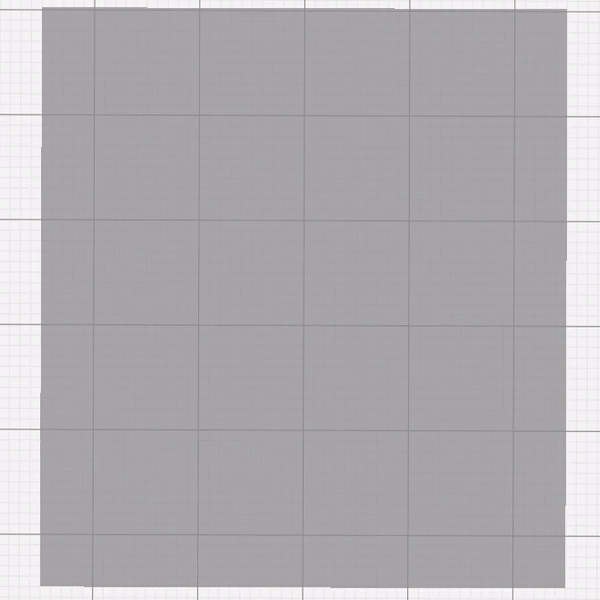 Top view of layer building process
IConETech-2020, Faculty of Engineering, The UWI, St. Augustine, Trinidad and Tobago
INTRODUCTION
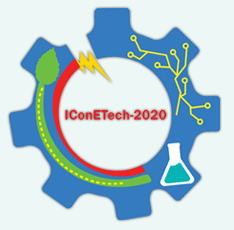 Raster-raster airgap
Infill rasters
Raster angle
Contour rasters
Road width
Void between contour and raster
Void between contours
Contour-raster interface
Contour-contour interface
Top view and magnified of layer
IConETech-2020, Faculty of Engineering, The UWI, St. Augustine, Trinidad and Tobago
INTRODUCTION
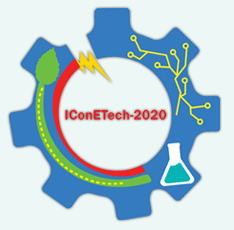 Advantages of AM over traditional systems:
High product customization possible
Low cost and low lead time for small production runs
Complex and functional 
Challenges of AM:
Many process parameters that directly affect the performance of the product
The layer by layer process of AM also results in a reduction of strength of the part
IConETech-2020, Faculty of Engineering, The UWI, St. Augustine, Trinidad and Tobago
INTRODUCTION
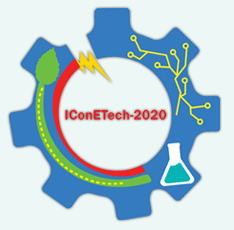 Common trend in literature:
Optimization of mechanical properties of parts made using MatEx
Focus of research:
Investigate the failure of MatEx parts under compression
Investigate the effect of annealing on MatEx parts
IConETech-2020, Faculty of Engineering, The UWI, St. Augustine, Trinidad and Tobago
METHODOLOGY
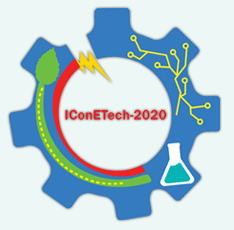 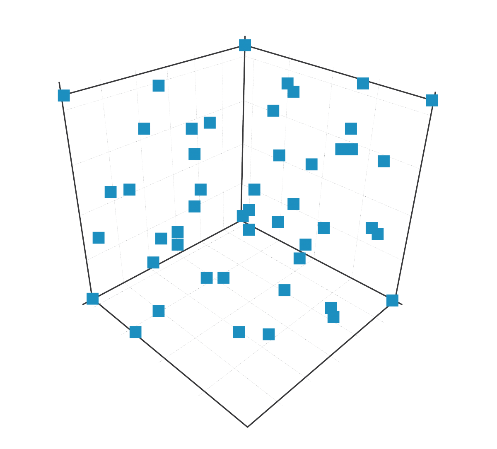 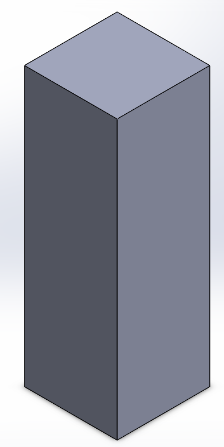 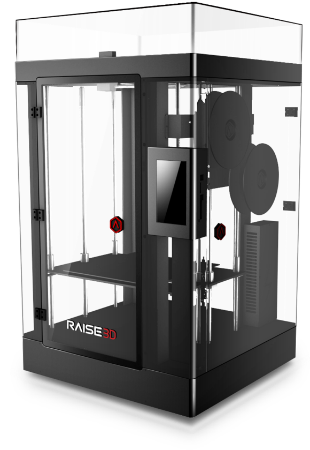 Design Experimental plan
Design Test Specimen
Build Specimens
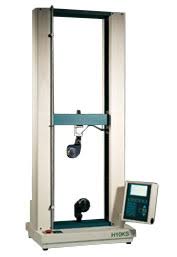 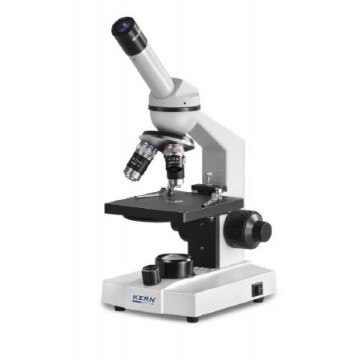 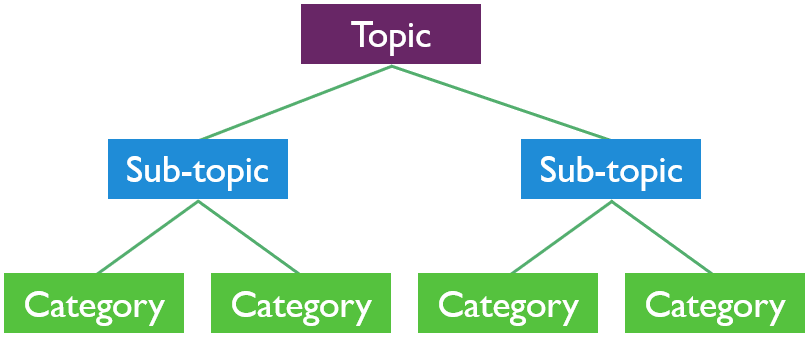 Classification
Testing Specimens
Observation of failure
IConETech-2020, Faculty of Engineering, The UWI, St. Augustine, Trinidad and Tobago
METHODOLOGY
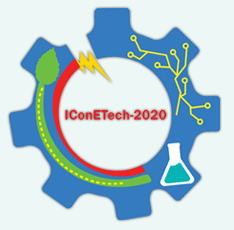 An IV-Optimal design of experiments was followed since it allowed for two categorical factors, in this case ‘infill type’ and ‘annealed’. A total of 18 experiments were run
Table 1 summarizing factors and their respective levels
IConETech-2020, Faculty of Engineering, The UWI, St. Augustine, Trinidad and Tobago
METHODOLOGY
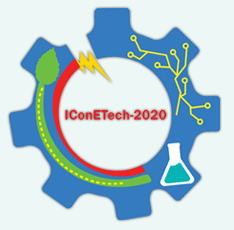 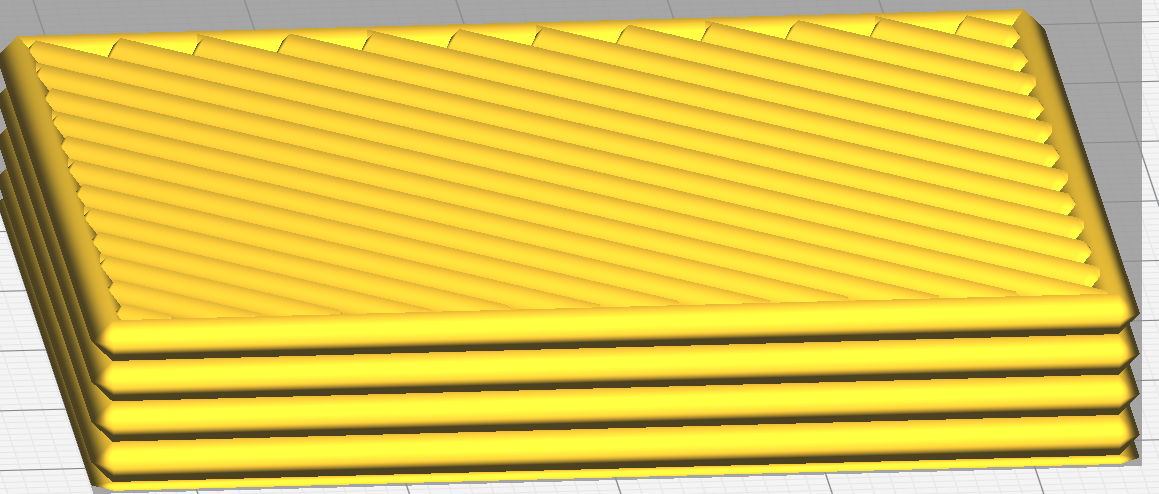 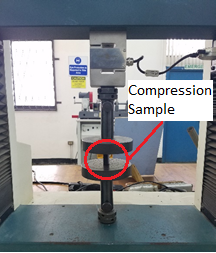 3D view of four layers
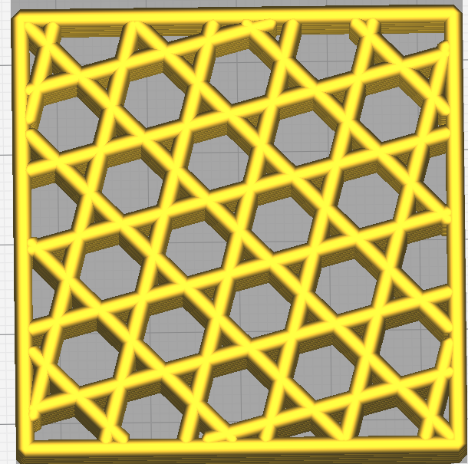 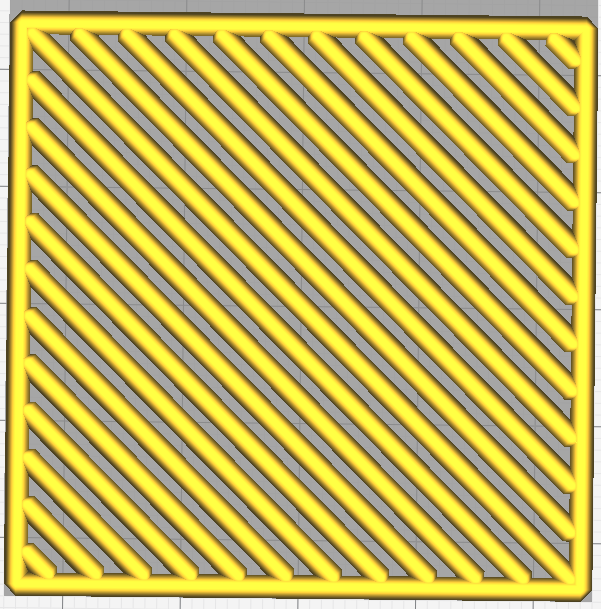 Specimen being compressed
Honeycomb infill
Lines infill
IConETech-2020, Faculty of Engineering, The UWI, St. Augustine, Trinidad and Tobago
Methodology
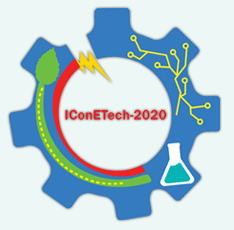 Samples were made using a Raise3d N2+ 
Enclosed build chamber to maintain a consistent build environment
Samples were built on the same day to minimize effect of varying external conditions
After building they were stored in individual bags and an air tight container
All samples were tested on the same day, again to minimize external variations
IConETech-2020, Faculty of Engineering, The UWI, St. Augustine, Trinidad and Tobago
RESULTS AND DISCUSSION
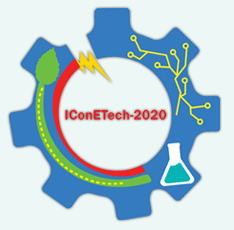 Pareto Chart of process parameters and interactions
IConETech-2020, Faculty of Engineering, The UWI, St. Augustine, Trinidad and Tobago
RESULTS AND DISCUSSION
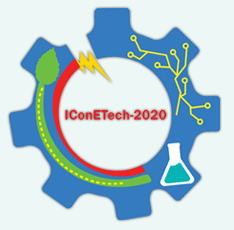 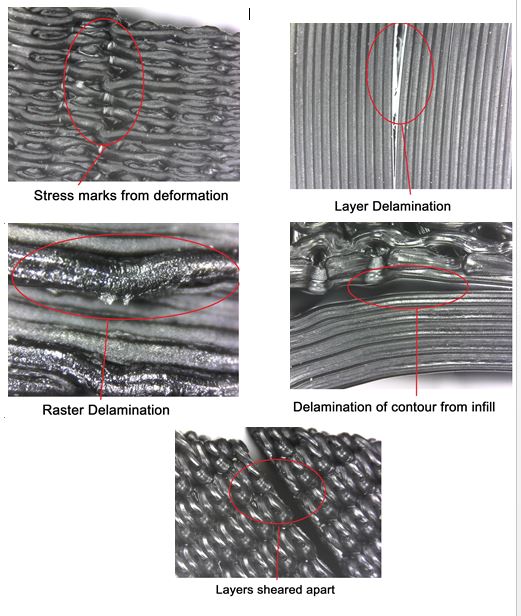 Deformation
Layer Delamination
Contour-Infill delamination
Raster Delamination
Sheared layers
Various defects observed in the failed samples
IConETech-2020, Faculty of Engineering, The UWI, St. Augustine, Trinidad and Tobago
RESULTS AND DISCUSSION
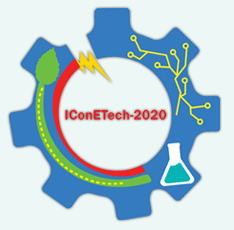 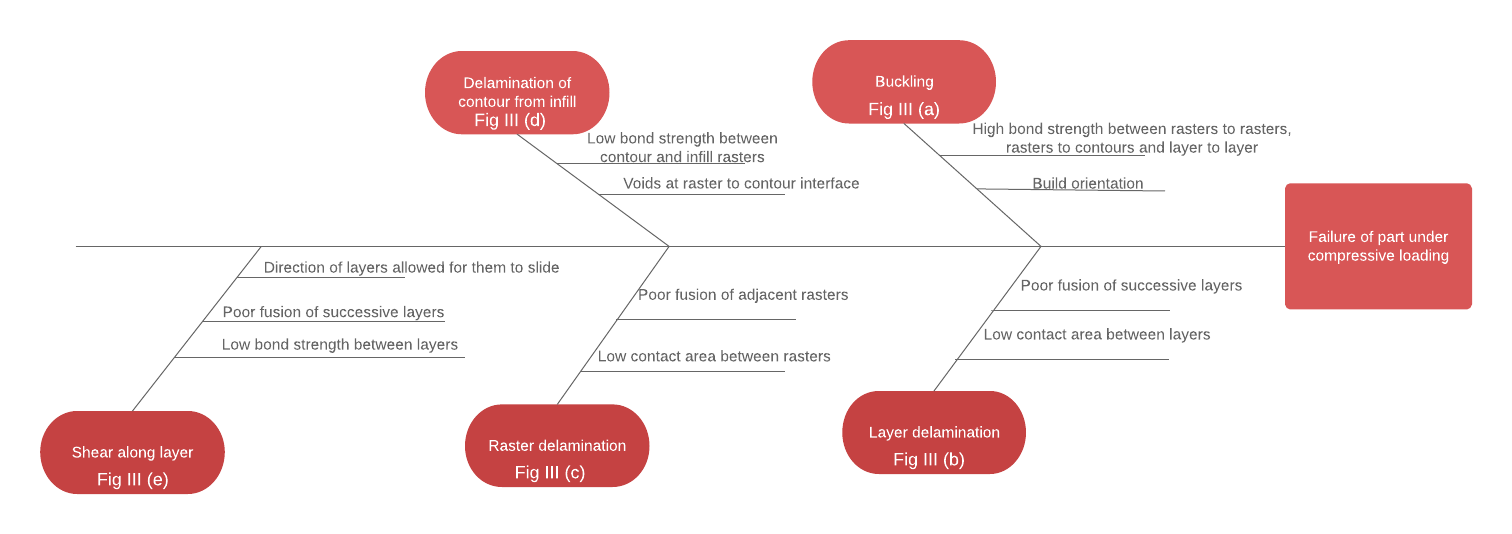 Cause and effect diagram of part failure under compression loading
IConETech-2020, Faculty of Engineering, The UWI, St. Augustine, Trinidad and Tobago
CONCLUSION
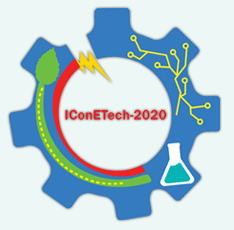 The failure for MatEx parts under compression were categorized into five forms, namely: Layer delamination, buckling, raster delamination, contour-infill delamination, shearing along layer
The most common form of failure observed was layer delamination 
The top three influencers for compressive strength were annealing, the interaction of road width and layer thickness followed by layer thickness.
IConETech-2020, Faculty of Engineering, The UWI, St. Augustine, Trinidad and Tobago
FUTURE RESEARCH AGENDA
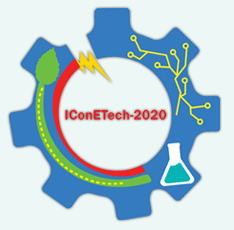 Optimization of annealing parameters 
Investigation of failure under other loading conditions
Testing of recycled and composite materials 
Quantitative analysis on the bond strength of rasters
IConETech-2020, Faculty of Engineering, The UWI, St. Augustine, Trinidad and Tobago
THANK YOU!
IConETech-2020, Faculty of Engineering, The UWI, St. Augustine, Trinidad and Tobago